Use of Force
Overview
Law enforcement duties may require an officer to exert control over people by giving them orders, directing their movement or taking them into custody.
The officer’s goal is always to get subjects to comply voluntarily.
Unfortunately, even the best efforts of the most skilled officer to gain voluntary compliance do not always work. Sometimes, a peace officer will have to use physical force to achieve control and accomplish his/her legitimate law enforcement objective…
Overview
Importantly, before you learn how to use force options, you must learn when it is appropriate and lawful to use force.
INSTRUCTIONAL OBJECTIVES:
Upon completion of this block of instruction the participant should be able to: 
 
1.  Identify and understand selected major United States Supreme Court cases and their direct relevance to use of force applications by law enforcement.
 
2. Identify and understand New Mexico law that applies to use of force applications by law enforcement.
 
3. Identify and understand relevant court decisions that deal with mentally ill and/or suicidal subjects surrounding use of force applications by law enforcement.
 
4. Explain how and why civil liability may be created as a result of use of force applications by law enforcement.
 
5. Discuss the importance of proper documentation of every use of force application by law enforcement.
 
6. Describe reasonable force options as response to various situations and circumstances involving resistance, escape and/or flight attempts, assault/battery, and deadly force. 
 
7. Identify and explain relevant factors (tactics, best practices, philosophies, training/experience, and knowledge) which should guide a peace officer in his/her use of force decision(s).
What is the Legality of Police Encounters with Citizens?
The nature and extent of the contact is the court-based assessment.
Based on three conceptual categories:
(1)	Consensual Encounters (No 4th Amendment considerations)
(2) 	Detention or Investigative Stop (Reasonable Suspicion)
(3) 	Arrest (Probable Cause)
When Can Officers use Force as a Lawful Use of Force?
Law enforcement officers may use force lawfully when it is needed to achieve control in five specific situations:
(1)	to achieve and maintain control of resistive subjects
(2) 	to detain persons reasonably suspected of criminal behavior
(3) 	to make lawful arrests
(4) 	to defend themselves or others
(5)	to prevent escape [in certain situations where there is imminent danger of serious bodily injury or death.
The U.S. Constitution – Fundamental Protections
4th Amendment:
“ The right of the people to be secure in their persons, houses, papers and effects, against unreasonable searches and seizures, shall not be violated and no warrants shall issue but upon probable cause, supported by oath or affirmation and particularly describing the place to be searched and the person or things to be seized.”
In 1989, the USSC found that law enforcement officer’s use of force against subjects was a type of seizure and therefore, under the US Constitution, had to be ‘objectively reasonable.’ (Graham v. Connor, 490 U.S. 386, 109 S Ct. 18665)
Graham v. Connor
https://www.youtube.com/watch?v=ZO8jGsyx4zY Graham v. Connor (Con)
https://www.youtube.com/watch?v=j1967aWfwNk Graham v. Connor (Pro)

Graham v. Connor (1989)
Video Overview (NCJA)
Video Overview (S/C Briefs)
Graham v. Connor
1984 – Dethorne Graham was a diabetic
Went to the store to get OJ – too many people so he quickly left to go to another store
Officer Connor thought Graham’s actions were suspicious and stopped him to further investigate
Connor was told Graham was a diabetic but he ordered them to wait until he found out what happened at the store
Graham got out, ran around the car, sat down and passed out briefly
Graham v. Connor
More officers arrived, physical altercation between officers and Graham
Graham was handcuffed and placed in a patrol unit. Graham sustained a broken foot, cuts on his wrists, bruised forehead, and loud ringing in his right ear.
Officers were informed Graham had done nothing wrong at the store. He was taken home and released.
Graham v. Connor
Case Overview
Court Determination: The reasonableness of a particular use of force must be:
(1) 	Judged from the perspective of a reasonable officer
(2)	examined through the eyes of the officer on the scene at the time the force was applied, not the 20/20 vision of hindsight
(3)	Based on the facts and circumstances confronting the officer without regard to the officer’s underlying intent or motivation
(4)	Based on the knowledge that the officer acted properly under the established law at the time.
Graham v. Connor
Further, the USSC laid out the issues to consider when deciding if a particular use of force is reasonable *[also, known as the ‘Graham Factors’:
(1)  what is the severity of the alleged crime at issue
(2)	whether the suspect poses an imminent threat to the safety of officers and/or others
(3)	whether the suspect is actively resisting or attempting to evade arrest by flight
Graham v. Connor
The Court also ruled that reasonableness should be judged under the totality of the circumstances from the perspective of a reasonable officer at the scene with similar training and experience. 
The court also found that officers must often make split-second decisions that involve situations that are tense, uncertain, and rapidly evolving.
Reasonable force must be based on the facts and circumstances known to the officer at the time the force was used.
Graham v. Connor
Legal Understanding Highlights:

Based on 4th amendment
Objective Reasonableness
Totality of Circumstances
Facts/Information known to the officer
At the moment the force was used
No 20/20 hindsight
Tennessee v. Garner (1985)
Memphis Tennessee officers responded to a possible burglary in progress
Officer went to the back of the house and saw a suspect (Garner) run across the yard and attempt to scale a fence
Officer ordered him to stop and said he was reasonably sure he was unarmed but would escape if he made it over the fence
Officer shot and killed Garner.
Tennessee v. Garner
At the time, officer acted according to Tennessee state statute and Memphis Police Dept. policy authorizing all necessary means to effect the arrest of a fleeing or forcibly resisting subject.
Upon review, the USSC determined that apprehension by use of deadly force is a seizure subject to the reasonableness standard of the 4th amendment thereby addressing the legal issue as whether or not the totality of the circumstances justified the seizure.
Further, the courts must weigh the intrusion of the suspect’s 4th amendment rights against the government’s interests which justified the intrusion.
Tennessee v. Garner
The use of deadly force to prevent the escape of all felony suspects, whatever the circumstances, is constitutionally unreasonable. It is not better that all felony suspects die than that they escape. Where the suspect poses no immediate threat to the officer and no threat to others, the harm resulting from failing to apprehend him does not justify the use of deadly force to do so. It is no doubt unfortunate when a suspect who is in sight escapes, but the fact that the police arrive a little late or are a little slower afoot does not always justify killing the suspect. A police officer may not seize an unarmed, non-dangerous suspect by shooting him dead. 
Tennessee v. Garner (1985)Key Considerations
Tennessee v. Garner
Case Overview
Court Determination: “The use of deadly force to prevent the escape of all felony suspects, whatever the circumstances, is constitutionally unreasonable.”
The USSC suggested there are three circumstances when an officer can lawfully used deadly force:
(1)	when the officer is threatened with a deadly weapon
(2)	when the officer has probable cause to believe that the suspect poses a 	threat serious physical harm or death to an officer or another person.
(3) 	To prevent escape when an officer has probable cause to believe the 	suspect has committed a crime involving threatened or actual serious 	physical harm or death to another person.
*Note: Verbal warning if feasible
Tennessee v. Garner (1985)
Legal Understanding Highlights:
The standard is probable cause – not certainty
Threat of – not actual harm
Serious physical harm – not just death
Officer or others – not just self
Warning – if feasible
Tennessee v. Garner (1985)Key Points Overview
**Review Department of Justice Deadly Force Policy
Training Methodology
Ensure legal understanding of Graham v. Connor (1989) and Tennessee v. Garner (1985). Officers need to understand what they can do as well as what they cannot do. 
Maximize mental preparation
Spend time on Report Writing skills – this is critical
Conduct practical application training
A Reasonable Training Methodology for  [Use of Force]
Constitutional Amendments
5th and 14th Amendments:
“No person shall be … deprived of life, liberty or property without due process of law.”
8th Amendment:
“Excessive bail shall not be required, nor excessive fines imposed, nor cruel and unusual punishments inflicted.”
Subject’s Resistance
A subject’s level of resistance to a lawful detention or arrest will determine the type of force used by peace officers.
*Important note: Officers must take into account the ‘totality of the circumstances’ when selecting a reasonable force option.
Discuss examples to include:
Subject’s Actions/Description (Cooperative, Passive Non-Compliance, Active Resistance, Assaultive, Life-Threatening
Possible Response Options (with the understanding that conditions may change [escalate or de-escalate] rapidly)
Use of Force Options
Peace officers have a range of force options available to them; however, in all cases, the use of force must be reasonable compared to the threat, resistance, and other circumstances known to the officer at the time the force was used.
Force options include:
Show of Force: (Definition – Demonstrating the ability to use force but not putting it into action. There is no tissue damage and the action can be recalled) Examples …..
Use of Force: (Definition – Any action that has the potential for tissue damage that cannot be recalled) Examples …
Use of Force Options
Peace officers are required to:
(1)	use the type of force which is objectively reasonable under the 	circumstances
(2) 	use only the amount of force which is objectively reasonable to 	overcome resistance and gain or maintain control of a subject 	and/or situation
(3) 	conform to agency policy and federal and state law.
Use of Force Options
Factors which can affect which force option is selected/used:
*Note: There are a number of factors that can affect which response option is selected. This list identifies but is not limited to some of the more critical factors and considerations.
What action is required for self-defense or defense of others?
What is the amount and nature of the resistance to be overcome?
Is there the presence of a weapon and what type of weapon?
What is the seriousness and nature of the offense?
What are the characteristics of the subject compared to the officer?
What the availability of assistance?
What is the nature and condition of the location and surroundings?
Use of Force Options
Response Options may include:
Mere professional appearance
Verbal requests and/or commands
Officer’s strength to take physical control
Empty-hand control holds and techniques to direct movement, immobilize a subject, control the subject and/or situation
Use of personal body weapons in self-defense and to gain advantage over the subject
Use of devices (baton, Taser, OC, etc.) to secure compliance and ultimately gain control of a person and/or situation
Utilizing firearms or other available weapon or action in defense of self or others
Use of Vascular Neck Restraint Techniques
A law enforcement officer shall not:  Use a vascular neck restraint, unless a person's attack poses a threat of imminent harm to the officer or another person; provided that an officer shall cease the use of a vascular neck restraint as soon as the person no longer poses a threat of imminent harm to the officer or another person. (29-7D-3) Article 7D Use of Force Procedures
The use of vascular neck restraints as a force option should only be considered in a deadly force situation. (Tennessee v. Garner) (Graham v. Conner)
Vascular neck restraints have a high probability for great bodily injury or death and should not be categorized or viewed as a pain compliance technique such as escort holds or wrist locks.
Use of Force Option Related Case Law
Review and discuss with the class as per the handouts:
Impact Munitions Case law
Taser Case law
Suicide/Mentally Ill Case Law
Handcuffing as Use of Force
US v. Albert, (2009): “A Terry stop does not become unreasonable just because police officers use handcuffs on a subject.” Neff, 300 F.3d at 1220. However, the use of handcuffs is greater than a de minimus intrusion and thus “requires the  government to demonstrate that the facts available to the officer would warrant a man of reasonable caution in the belief that the action taken was appropriate.:” Melendez-Garcia, 28 F.3d at 1052.
 Considerations: 
Threat of harm to the officer, public and/or subject.
What gives the officer reason to believe there is a threat of harm?
If the officer cannot justify the use of handcuffs, don’t use them.
Consider disparity of force (positive v. negative) i.e., large male officer v. petite female
Is there an attempt at flight?
What is the level of resistance?
What can you explain to a jury in plain English that would justify the use of handcuffs? Especially if there is no crime.
Handcuffing as a Use of Force
Handcuffing as an excessive use of force:
Turek v. Saluga, 2002) AELA Monthly Law journal 2008 (10) – Federal court of appeals found that a deputy sheriff handcuffed an arrestee too tightly and refused to loosen the handcuffs. Also, after learning of pre-existing injuries, and the arrestee posed no threat to the officer and was not resisting, the deputy still refused to loosen the handcuffs. A neurologist found a new injury to the arrestee’s ulnar nerve resulting in the loss of function of the right hand.
Use of force after handcuffing AELE Monthly Law Journal 2008 (11) and AELE Monthly Law Journal 2012 (9) – When the subject is handcuffed and the threat of harm has been stopped, the use of force also stops. Exception: When the threat continues. If, after the subject is handcuffed and in custody but continues to be a threat with personal weapons other than hands, the officer is justified to use a reasonable amount of force to stop the threat. The officer will need to be able to explain his/her actions/use of force in response to the continued threat.
Sudden and Unexpected Death Proximal to Restraint
Discuss research, symptoms and effects
If the officer suspects ExDS:
Have a medic unit on standby (defer custody attempts until a medic unit is on site if possible)
Control the subject as quickly and safely as possible
Minimize struggle during restraint 
Get medical attention as soon as possible 
If a medical unit has not arrived and you have the subject in custody, focus on:
Calming techniques
Cooling techniques
Transport to hospital as soon as possible
Confrontational Dynamics: Key Considerations
Closing Distance:
An Overt Action is an act that moves the subject from threatening to attacking
Overt Action – shows intent to attack
Overt Action – creates or causes opportunity to complete an attack
IAMO (Subject has the …..)
Intent
Ability
Means
Opportunity
Threatening vs. Attacking
CLOSING DISTANCE
Intensity/Speed of Attack
SUBJECT
 Threatening
OFFICER
POINT OF ZERO REACTION
USE OF FORCE
33
DYNAMICS OF CLOSING DISTANCE
OFFICER
ASSAILANT
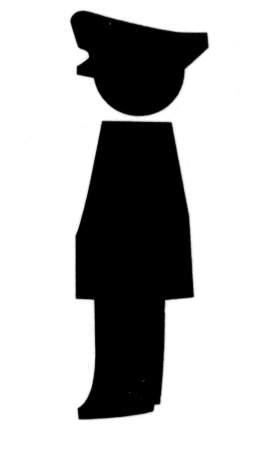 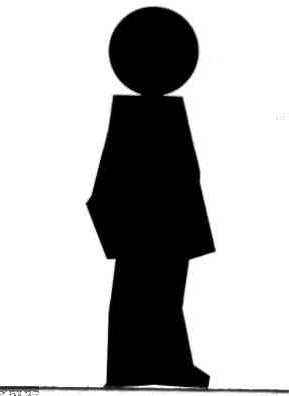 Subject Closes Distance - Intensity/Speed of Attack
POINT OF ZERO        REACTION
“Attacking” Shows Intent
“THREAT
(ABILITY)
ATTACK WILL BE
 COMPLETED
“Critical” Danger
(Gaining Opportunity)
USE OF FORCE
34
OFFICER’S THREE STAGE PROCESS TO REACTING TO A SUSPECT CLOSING DISTANCE
EACH SUB-PROCESS  TAKES  TIME
Response Decision
Performance Action
     (Use of Force)
Perception of 
      Threat
TIME DISTANCE RELATIONSHIP
RESPONSE TIME
USE OF FORCE
35
DYNAMICS OF CLOSING DISTANCE
PERCEPTION OF      RESPONSE              PERFORMANCE 
                          THREAT              DECISION                      ACTION
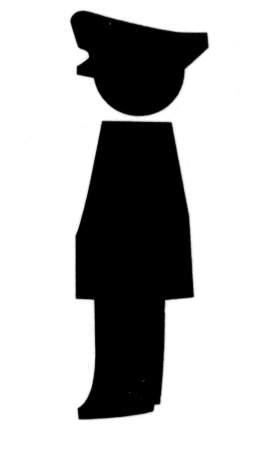 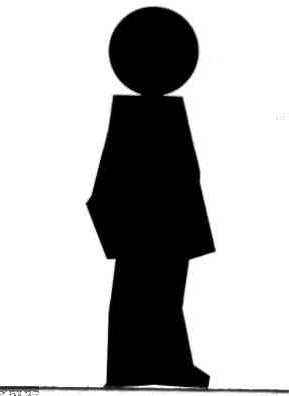 SUSPECT CLOSES DISTANCE
(A PERFORMANCE ACTION)
WHICH TOTAL PERFORMANCE TAKES MORE TIME?
WHY?
USE OF FORCE
36
DYNAMICS OF CLOSING DISTANCE WITH
FIREARMS
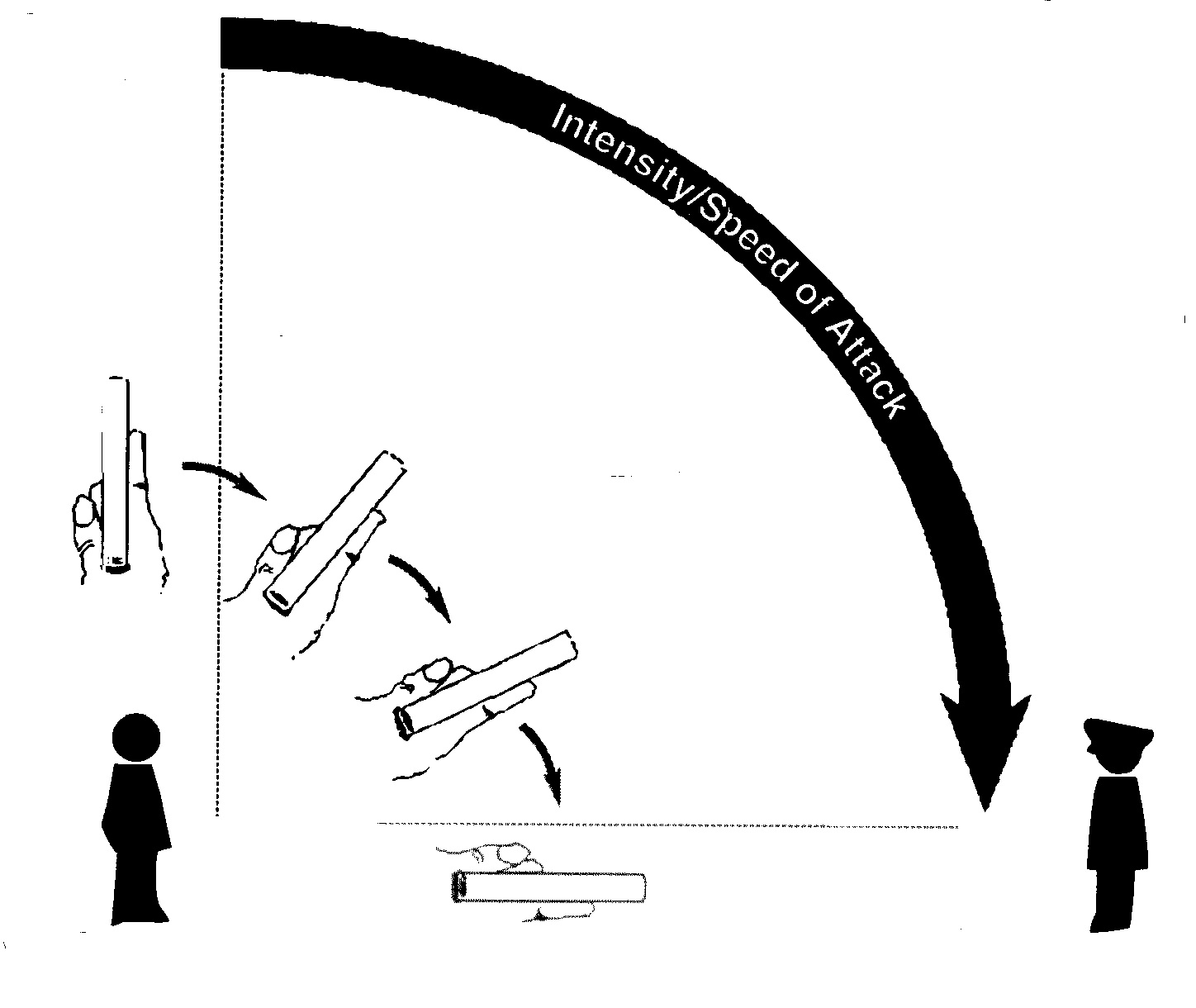 THREAT
RANGE OF
WEAPON
COMPRESSED
TIMED FRAME
MOVEMENT TO
TARGET
ATTACK
COMPLETED
PERCEPTION
  DECISION
  PERFORMANCE
USE OF FORCE
SUBJECT
37
OFFICER
Deadly Force
Deadly Force: (Definition – Any action by the manner in which it is used, is likely to cause serious bodily injury or death)
Serious Bodily Injury: (Definition – Bodily injury which involves substantial risk of death, protracted and obvious disfigurement, or protracted  loss or impairment of the function of a bodily member, organ or mental faculty)
Deadly force is always the last resort used in the direst of circumstances. The authority to use deadly force is a tremendous responsibility given to peace officers by people who expect them to exercise that authority judiciously. Peace officers are expected to be self-disciplined and accountable.
Deadly Force
Considerations when deciding to use force. This decision may be influenced by the officer’s:
Training and experience
Judgment
Mental alertness
Emotional maturity
Understanding of the law as it relates to agency policies concerning the use and amount of force that is objectively reasonable to achieve the law enforcement mission.
Deadly Force
A few agency issues that should be considered:
Defense of self and others against great bodily harm
Use of warning shots
Shooting at non-violent fleeing felons and/or moving vehicles
Shooting from a moving vehicle
Intentional strikes to the head or neck with an impact weapon
Deadly Force
In some situations, peace officers may have time to evaluate and assess all aspects of a situation. In most situations, split-second decisions must be made.
As a part of the mental process for preparing to use deadly force, peace officers should consider several important factors before a situation requiring the use of deadly force arises. The following list suggests, but is not limited to, a few of the circumstances that should be considered:
See the next slide ….
Deadly Force
Does the subject present a credible threat to life?
Does the subject present an imminent threat to life?
Is the subject threatening with a weapon?
What is the subject’s access to weapons or potential weapons?
What is the proximity of the subject to the officer or others?
Is the nature of the crime violent or non-violent?
Is there a large number of subjects to be confronted?
Can the weapon cause serious bodily injury or death?
Does the subject demonstrate superior physical skills over the officer?
What sort of weapon or other capabilities are available to the officer?
Is there a crowd of innocent people behind the subject?
Deadly Force
Important Note: Officers must always take into account the totality of circumstances when selecting a force option. It is not the intent of the above list to imply that any one circumstance alone may or may not justify the use of deadly force.
QUESTIONS?
Justifiable Homicide by a Peace Officer
Homicide is the lawful or unlawful killing of a human being. Under certain circumstances, homicide by a public officer can be justifiable and legal.
Read and discuss Section 30-2-6, NMSA 1978
Un-Justifiable Homicide by a Peace Officer
Discuss example circumstances under which Homicide by a Public Officer may not be justified.
QUESTIONS?
CONCERNS?
FURTHER DISCUSSION?
Communication
Effective communication may enable a peace officer to gain cooperation and voluntary compliance in stressful situation (e.g., confronting a hostile subject).
Effective communication:
Provides skills that reduce the likelihood of physical confrontation
May result in a reduction of injuries
Renders more effective  public service and improves community relations
Decreases public complaints and internal affairs/professional standards investigations
Decreases civil liability
Lessens personal and professional stress
Communication
Law enforcement is a highly visible profession. When peace officers communicate, they represent for better or worse:
Themselves and their agency
Executive staff (Chief or Sheriff)
Government (City, County, State, Federal)
Public Interest
Authority (Law, the Constitution, the Bill of Rights, etc.)
Law enforcement profession as a whole
Communication
There is absolutely no question but that the way an officer communicates, either verbally and/or non-verbally, can and often will affect the situation he/she finds themselves for good-bad, better or worse. 
Discuss examples and why communication is so very critical in use of force training.
Recommended outstanding text: 
	Arresting Communication: Essential Interaction Skills for Law 	Enforcement,  Lt. Jim Glennon
Self-Control, Fear and Anger Management
The use of reasonable force is guided and restricted by ethics, laws, and agency policy. Officers study law and policy in order to act lawfully and ethically and confidently withstand the test of public scrutiny. Several additional factors may influence an officers use of force and the outcome of the event. They include:
Attitudes or prejudices toward any involved party (e.g., self, partner, subject, bystander)
Insensitivity or arrogance, creating a negative emotional response
Sincere and courteous behavior, reducing problems and danger associated with an arrest
Life experience, past performance, training, etc.
Self-Control, Fear and Anger Management
Self-control is one of a peace officer’s greatest assets in dealing with a person or situation. Self-control is maintaining composure in order to make sound judgements and decisions. 
Self-control:
Is a result of the development of confidence in one’s skills
Comes through training, practice, and experience
Improves decision-making and reaction time.
Self-Control, Fear and Anger Management
Some subjects can be controlled by the peace officer’s command presence (which includes good self-control).
Professional demeanor can have a positive influence on calming a subject, making it easier to take the subject safely into custody
Nonprofessional demeanor can easily lead to increased conflict, encouraging dangerous behavior by the subject and resulting in poor behavior by the officer.
Self-Control, Fear and Anger Management
Dangerous situations and use of force may bring on emotional and physiological  responses that officers must be prepared to recognize and manage. Two major emotional factors that officers need to focus on in order to maintain self control are:
 Fear – an unpleasant often strong distressing emotion caused by anticipation or awareness of danger, evil, pain, etc.; the feeling or condition of being afraid.
Anger – a strong feeling of annoyance, displeasure or hostility
Both of these emotions can affect an officer’s reaction during a dangerous situation.
Self-Control, Fear and Anger Management
Uncontrolled fear and/or anger tend to:
(1)	 decrease an officer’s ability to make sound judgements and 	 decisions.
(2)	increase an officer’s hesitation, verbal abuse and unreasonable 	force.
Self-Control, Fear and Anger Management
Reasonable fear – increased tension in response to a perceived threat, controlled and legitimate.
Unreasonable fear – generated in the officer’s mind with no direct correlation to facts and situations and may include overreactions to true potential threats, reactions to unreal threats based on prejudice, failure to respond or responding inappropriately (using unreasonable force).
Self-Control, Fear and Anger Management
Several factors can lead to unreasonable fear, some physical and some social:
Physical Sources of Unreasonable Fear:
Personal physical harm
Phobias …(e.g., claustrophobia)
Psychological … (e.g., paranoia)
Social Sources of Unreasonable Fear:
Racial, cultural or religious based
Responsibility for making critical decision
Peer disapproval
Self-Control, Fear and Anger Management
Methods for Effectively Controlling Fear:
Honestly discuss it with others pre-event
Mental Rehearsal (what-ifs) pre-event
Follow-up assessments post event
Focus on what must be done, not only the danger
Evaluate the situation and determine what must be done
Focus on winning/surviving to control the feeling of vulnerability
Self-Control, Fear and Anger Management
Police officers cannot realistically be expected to never feel anger in response to what they see or experience. It is the emotional response to anger that can either aid or hinder an officer’s performance.
Universal Anger-Provoking Situations:
Being attacked …(e.g. being shot at, hit, etc.)
Personal Anger-Provoking Situations:
Individual sensitivities that may prompt a reaction …(e.g., history, personality, etc.)
Emotional bruises or other sources of personal vulnerability
Self-Control, Fear and Anger Management
Few people can exercise effective emotional control when they are extremely angry. To avoid getting to this point, peace officers need to prepare themselves for dealing with anger.
Managing Anger …
Depersonalize what people say or do
Visualize anger-inducing scenarios
Develop problem-solving solutions (critical thinking)
Recognize the onset of anger (control breathing, take a step back if possible)
Consequences of Unreasonable Force
Again, the objective for use of force by peace officers in any situation is to gain or maintain control of an individual and the situation. As conditions change, the officer must constantly reevaluate force options. 
Peace officers are required to:
Use force only when authorized to do so …(e.g., to overcome resistance to a lawful process)
Use the type of force which is reasonable under the circumstances
Use reasonable force to overcome resistance and to gain or maintain control
Use the amount and type of force which is permitted by agency policy
Consequences of Unreasonable Force
Unreasonable force occurs when the type, degree, and duration of force employed was not necessary or appropriate.
Malicious assaults and batteries committed by peace officers constitute unlawful conduct. When the force used is unreasonable, the officer can face criminal and civil liability as well as agency discipline. There may also be moral implications of guilt and embarrassment.
Consequences of Unreasonable Force
There are two sections of United States Code that address an officer’s unlawful action(s):
United States Code, Title 18, Section 242 [Criminal]
Peace officers are prohibited from depriving citizens of their rights under color of law. If death results, officers may be punished by life imprisonment.
United States Code, Title 42, Section 1983 [Civil]
Peace officers are prohibited from depriving citizens of their rights under color of authority.
Consequences of Unreasonable Force
Qualified Immunity under United States Code, Title 42, Section 1983
Shields government officials (law enforcement officers) from liability provided their actions were:
Reasonable under the circumstances
Did not violate “clearly established law”
Civil Liability at the state level:
New Mexico Tort Claims Act 41-4-12
Vicarious Liability
Vicarious liability holds an agency responsible for the conduct of its officers while acting within the scope of their authority. The agency can be:
Liable under Federal civil rights laws
Sued for negligent or inadequate training
Sued for failure to supervise adequately [Discuss what this means]
Duty to Intervene/Failure to Intervene
Society expects that its peace officers will use reasonable force, and peace officers will intervene if reasonable force is exceeded. 
For the community and the officer’s protection, peace officers must know and understand the laws pertaining to intervention.
Intervention: (Definition – the act of attempting to prevent or attempting to stop the inappropriate or unlawful behavior of another).
The United States Constitution protects individuals from unlawful actions of peace officers.
*Note: The officer who fails to intervene, for whatever reason, is also held accountable by United States Code.
Duty to Intervene/Failure to Intervene
Intervention is necessary because:
It is required by law
It is morally and ethically correct
Personal integrity demands it
It enhances officer safety
It preserves professionalism and supports the law enforcement mission.
It strengthens public confidence in law enforcement and the individual agency involved
It reduces personal and agency liability
Duty to Intervene/Failure to Intervene
Intervention may take the form of one or more of the following actions:
Strongly caution the other officer
Physically restrain the other officer
Immediately report the incident
An officer may face both criminal and civil liability and disciplinary action if they fail to intervene and prevent other officers from violating anyone’s constitutional rights if they had reason to know and opportunity to act. US v. Koon, 34F. 3d 1416 -1447 (9th Circuit, 1994), Cunningham v. Gates, 229F. 3d 1271 at 1289-90 (9th Circuit, 2000), Samuels v. Cunningham, 2003 US District LEXIS 14479 (Dist. Del), Jones v. Hartford, 2003 US District LEXIS 17340 (Dist. CT)
Duty to Intervene/Failure to Intervene
Samuels v. Cunningham et al: ‘Officers who have an opportunity to intervene in an excessive use of force must do so, or risk liability for a civil rights violation based upon their failure to intervene provided they have an opportunity to do so.’
Jones v. Hartford: ‘Police officers have an affirmative duty to intercede on behalf of a citizen whose constitutional rights are being violated in their presence by other officers.’
Duty to Intervene/Failure to Intervene
Class Review and Analysis of Selected Training Videos (Actual and Simulated Response to Resistance Incidents.
Selected Training Videos
https://www.youtube.com/watch?v=jcLsUcsDEGA&feature=youtu.be&list=PL5y0uA-XbTYrSWvc6Jl3dCFL3tWrn-fJD UNRULY SUBJECT RESISTING ARREST?
https://www.youtube.com/watch?v=GXF3hf87emk  CHP ARREST
Documenting Use of Force
When a force option has been employed, peace officers must include the critical information to ensure that the chronology, specifics of the event, and the people involved are properly documented.
The officer’s ability to clearly document facts and activities of a use of force incident not only reflects on the officer’s professionalism (or lack of it) but also on the ability of the justice system to prosecute the criminal case or limit civil liability.
Importantly, your document should contain facts and not conclusions. Discuss examples…..
Documenting Use of Force
The USSC has determined that the objective reasonableness for the use of force must be fact specific.
In order for the actions of the officer to be properly evaluated, the courts must rely on the documentation of all relevant factors.
It is imperative that each report be thorough and comprehensive, documenting all aspects of the specific response to resistance based on the officer’s recollection.
Documenting Use of Force
There are six areas that should be thoroughly addressed in the officer’s documentation:
The severity of the crime at issue
Whether the suspect poses an immediate threat to the safety of officers or others
Whether the suspect is actively resisting arrest or attempting to evade arrest by flight
The nature and quality of the intrusion on the individuals 4th amendment interests against the countervailing governmental interests
All pre-assault indicators
Totality of circumstances …
*(Discuss examples of each of the above)
Documenting Use of Force
Include information with regard to all of the following:
All Precursory Acts: (Definition – all those events that led up to the encounter with the subject, including how the officer arrived at the scene as well as what observations helped the officer assess the situation.
Orders, Commands, Requests and Responses – describe the specific orders, commands, or requests given to the subject. Both the officer’s and subject’s responses and reactions to those commands should be documented including direct quotes, if possible.
Documenting Use of Force
Physical Factors and Characteristics – officers need to describe factors between the subject and themselves that justify the use of force such as number of officers/subjects, height and weight, gender and age, strength and fighting skills, physical condition of each subject, etc.
Environment – details regarding the environment where the confrontation took place such as high crime area, rocky, flat, muddy, flooded, dark, subject’s potential to get away or gain assistance from friends, etc.
Documenting Use of Force
Subject Resistance and Officer Perception of Threat – The resistance must be precisely defined. At each stage of the account, the officer must clearly articulate the subject’s resistance and the officer’s response to that resistance.
It is imperative that the officer document their perception of the threat. Without fear or without feeling threatened, the officer has no legal right to use higher levels of force. For every action taken by the resistor, the officer must not only state the officer’s physical response but also officer’s mental and emotional response.
Documenting Use of Force
Describe the Type of Force Used – Officers need to be very clear regarding the type of force applied in a given situation. 
For example:
Identify techniques by their name and description
Describe the effect or non-effect on the subject
Explain the rationale for adjusting or transitioning the level of force
Communication before, during, or after the use of force
Documenting Use of Force
Post Custody Actions – after the subject has been taken into custody.
For example:
Adjustment of handcuffs, double-locking to prevent injury
Administration of first aid, obtaining medical treatment
Describe damage to clothing and/or equipment
Collection of evidence (what, where and by whom)
Documenting Use of Force
Witness Statements – statements made immediately after the confrontation are often the most accurate since there is little time to become confused or let outside influence confuse the facts.
*Note: It is important to collect all statement including those persons who claim they did not see any part of the incident.
Discuss the Response to Resistance Totality of Circumstances Documentation Checklist.
Summary
There is no single, universally agreed-upon definition of use of force. Officers receive guidance from their individual agencies and constitutional law provided legal parameters under which police use of force [response to resistance] will be review and evaluated, but there is no absolute set of rules that govern specifically when officers should use force and how much.
Summary
Context Counts – no two situations are the same nor are any two officers. Situational awareness is critical and essential. In most cases, time becomes a key variable in determining when an officer chooses to use force.
It is critically important that officers understand the law(s) under which they operate. It is equally critical that officers stay aware and vigilant. While it is our objective to resolve all incidents safely and peacefully, subject resistance can take many forms and in those specific situations, the law enforcement purpose is to respond to that resistance using a level of force that is appropriate and objectively reasonable, always considering the totality of the circumstances.
Summary
Questions?
Concerns?
Any further discussion?